项目二：控制器局域网（CAN）介绍
任务二：CAN总线的数据传输
知识点2：CAN总线信息发送与接收(1)
CAN总线信息发送与接收
CAN-bus系统信息传递
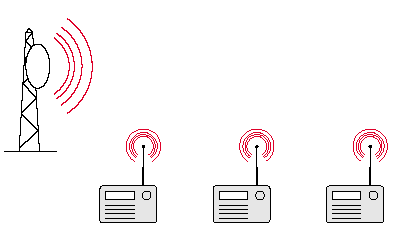 CAN-Bus是Controller Area Network的缩写，称为控制单元的局域网，它是车用控制单元传输信息的一种传送形式。
车上的布线空间有限，CAN-Bus系统的控制单元连接方式采用铜缆串行方式。由于控制器采用串行合用方式，因此不同控制器之间的信息传送方式是广播式传输。也就是说每个控制单元不指定接收者，把所有的信息都往外发送；由接收控制器自主选择是否需要接收这些信息。
广播原理：一家发送，大家接收
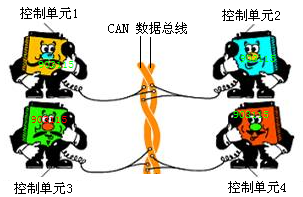 CAN总线信息发送与接收
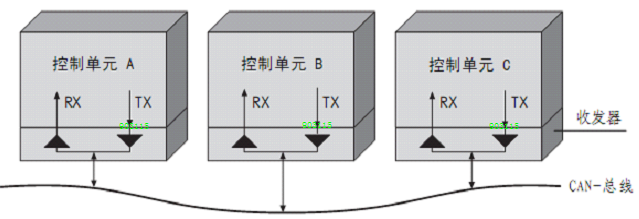 单线CAN总线数据传输示意图
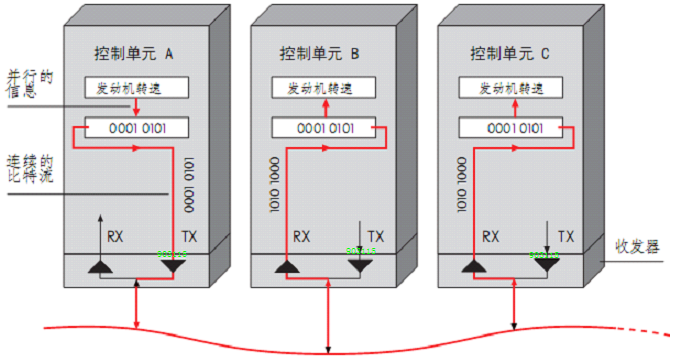 CAN总线上的信息交换（广播原理）
CAN总线信息发送与接收
请求发送信息——总线状态查询
如果发送邮箱内有一个发动机转速实时值，那么该值会由发送特征位显示出来——请求发送信息。
只有总线处于空闲状态时，控制单元才能向总线上发送信息。CAN构件通过RX-线来检查总线是否有源（是否正在交换其他信息），必要时会等待，直至总线空闲下来为止。
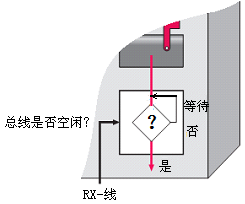 总线状态查询
如果在某一时间段内，总线电平一直为1（总线一直处于无源状态），则说明总线处于空闲状态。
CAN总线信息发送与接收
发送信息
如果总线空闲下来，发动机信息就会被发送出去。
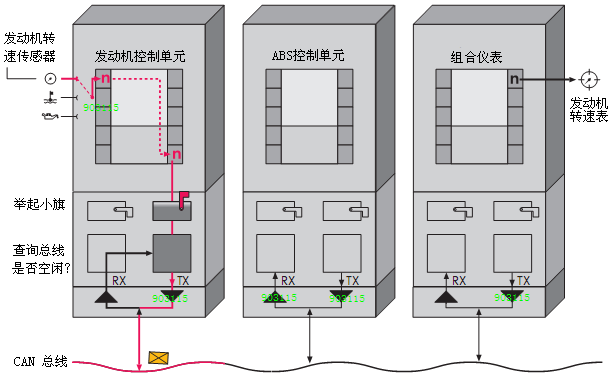 信息发送过程
CAN总线信息发送与接收
接收过程
连接在CAN总线上的所有控制单元都接收发动机控制单元发送的信息，该信息通过RX-线到达CAN构件各自的接收区。
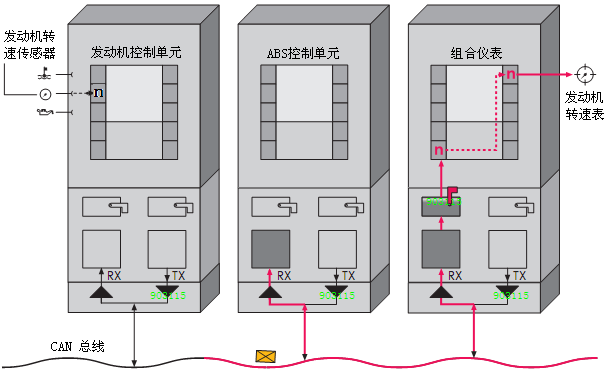 接收过程
CAN总线信息发送与接收
接收过程分两步，首先检查信息是否正确，然后检查信息是否可用。
（1）检查信息是否正确
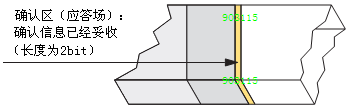 接收器接收发动机控制单元的所有信息，并且检查这些信息是否正确。这样就可以识别出在某种情况下某一控制单元上出现的局部故障。
确认信息已经妥收
（2）检查信息是否可用
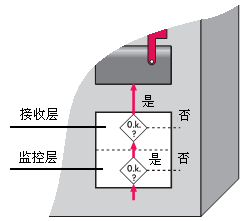 CAN构件的接收层判断该信息是否可用。如果该信息对本控制单元来说是有用的，则举起接收旗，予以放行，该信息就会进入相应的接收邮箱；如果该信息对本控制单元来说是无用的，则可以拒绝接收。
项目二：控制器局域网（CAN）介绍
任务二：CAN总线的数据传输
知识点2：CAN总线信息发送与接收(2)
提供数据
	相应控制单元向CAN控制器提供须发送的数据
发射数据
	CAN 收发器接收 CAN 控制器传来的数据并转化为电信号传递
接收数据
	 CAN bus 网络中所有其它控制单元，作为潜在的接收器
使用数据
	如果接收到数据是相关的, 控制单元接受并处理; 否则忽略.
检查数据
	收到信号的控制单元，评估该信号是否与其功能有关。
CAN总线信息发送与接收
CAN-bus总线数据传输过程
控制单元1
控制单元2
控制单元3
控制单元4
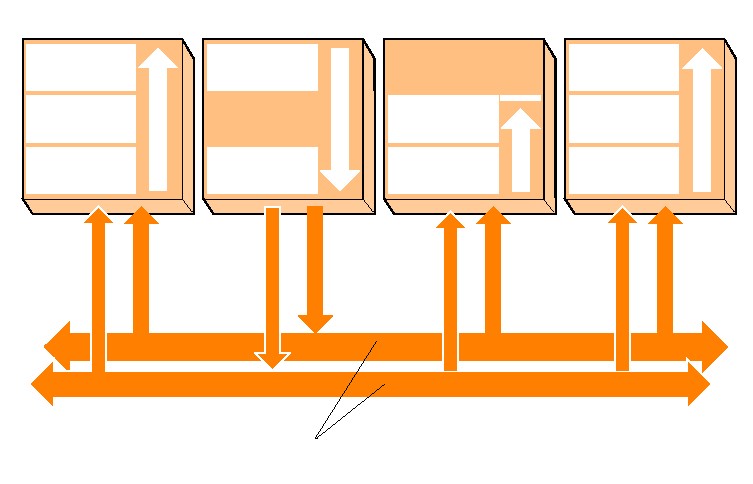 数据使用
数据
数据使用
数据检查
数据检查
数据检查
数据接收
数据发射
数据接收
数据接收
CAN –BUS线
CAN总线信息发送与接收
CAN-bus总线数据传输过程
实例： ABS控制单元发送速度信号
信息转向所有的控制单元。
驱动总线上的控制单元
信息
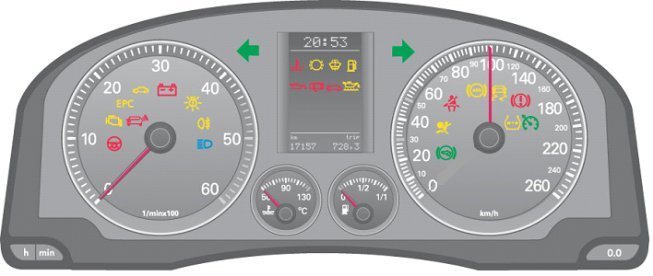 J533
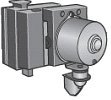 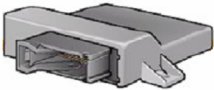 J104
100 km/h
舒适设备总线上的控制单元
信息娱乐总线上的控制单元
CAN总线信息发送与接收
CAN-bus总线数据传输过程
确认此信息
启动速度计电机，适应显示器指针位置。
所有控制单元向J104确认此信息。
确认
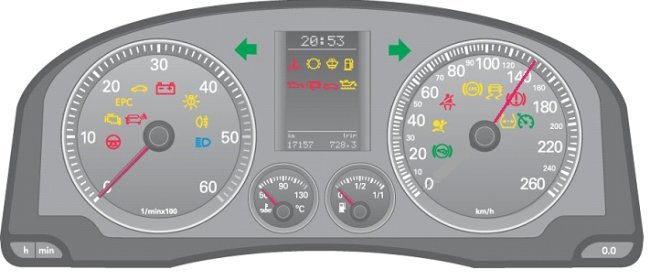 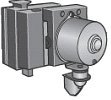 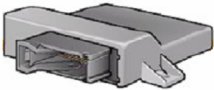 140 km/h
CAN总线信息发送与接收
ABS控制单元发送速度信号波形采集
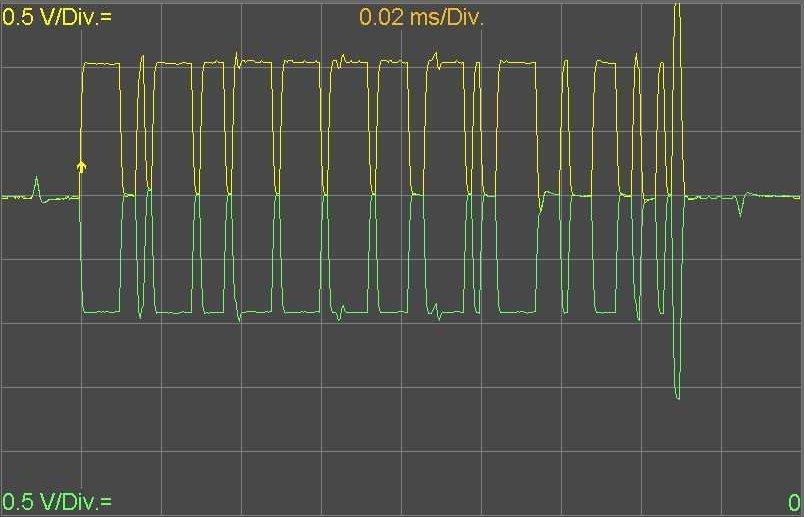 Thank You !